Highlights of the 2011 MACHI Bi-directional Grant
(a grant to fund cultural preservation and interchange in the Maya World)   
 
 Grant title:
“Strengthening identification between ancient ruins and
the communities of Ucí, Kancabal, and their diaspora”
 
 Grantee:
Scott R. Hutson

Grant Coordinator:
Galvin Maciel Can Herrera
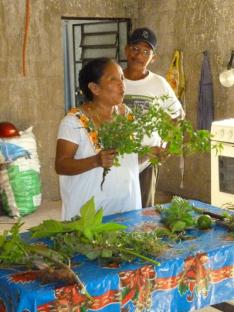 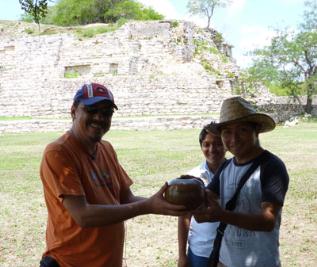 The MACHI grant funded cultural preservation and interchange initiatives that accompanied an archaeological research project (funded by other institutions) that took place in Yucatan, Mexico.
What follows is a scrapbook of newspaper articles and photos that document the initiatives of the Bi-directional grant (and, occasionally, the archaeological research).
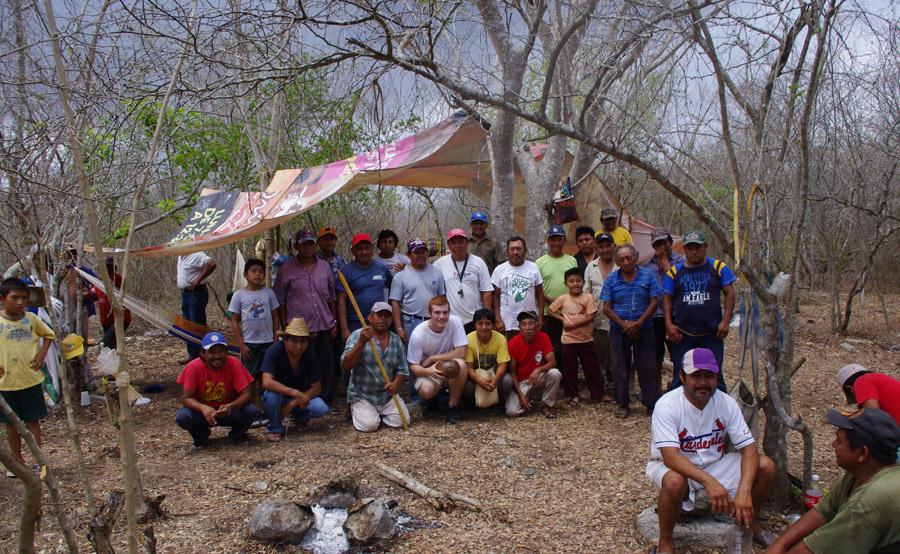 Inauguration of project, Motul, May 30th
Motul is the capital of the municipality to which Uci and Kancabal pertain
June 1st edition of ¡Por Esto! (Yucatan daily newspaper), showing Federal congressman Felipe Cervera.
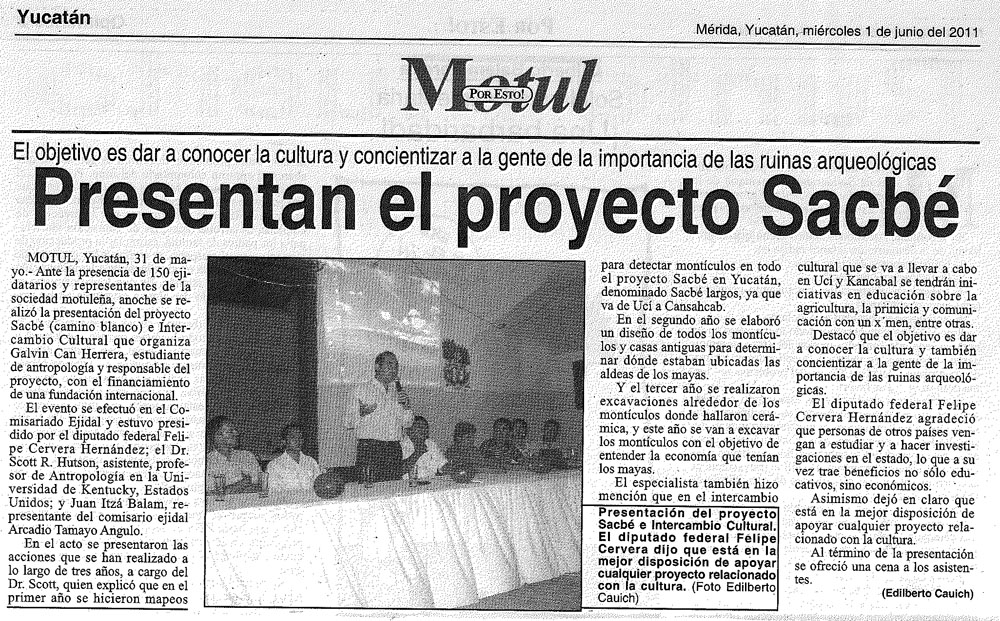 Inauguration of project, Motul, May 30th, part 2
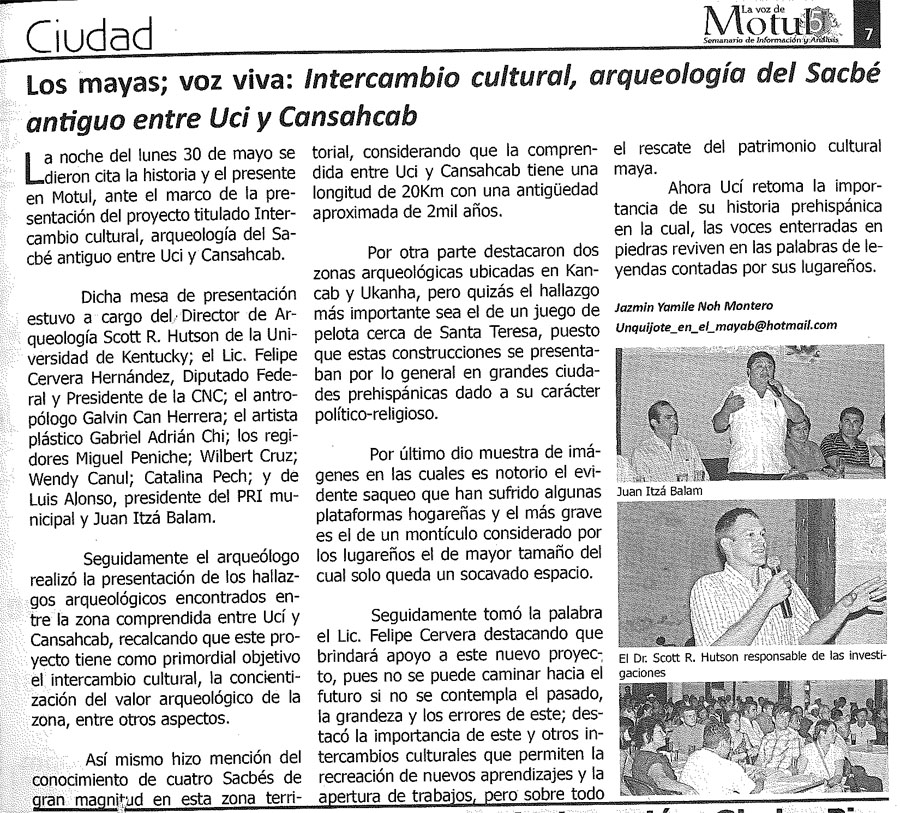 June 1 edition of
La Voz de Motul
(weekly magazine),
showing Juan Itza
Balam, local head of the National Commision of Campesinos
A magazine article that introduces the MACHI project and
archaeological project
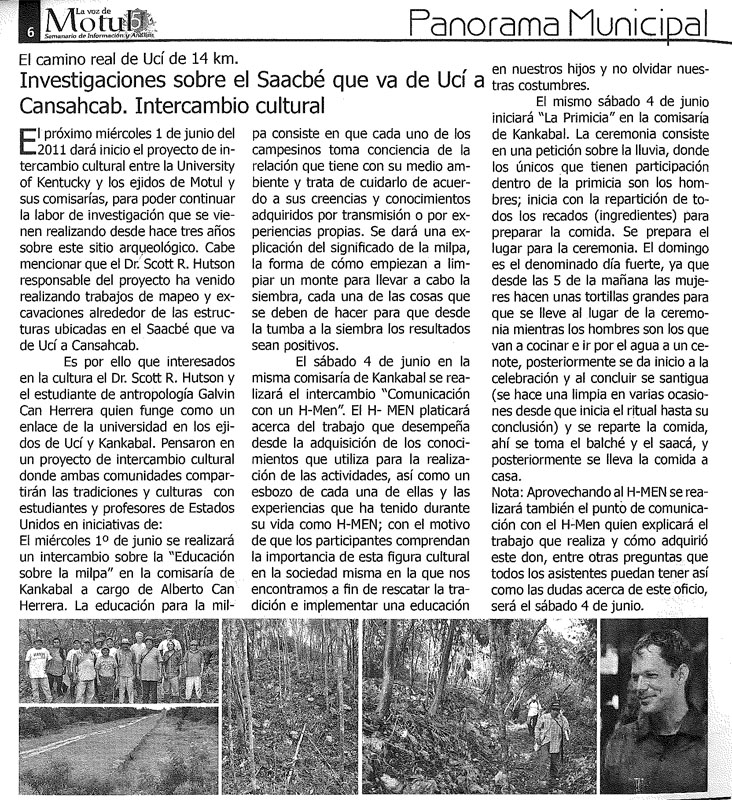 May 25 edition of
La Voz de Motul
(weekly magazine)
Education about traditional farming, June 1st
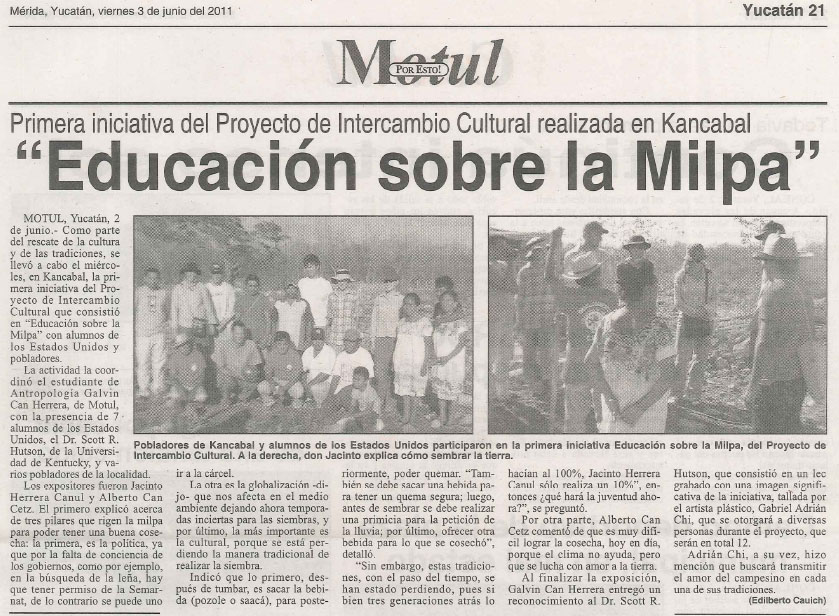 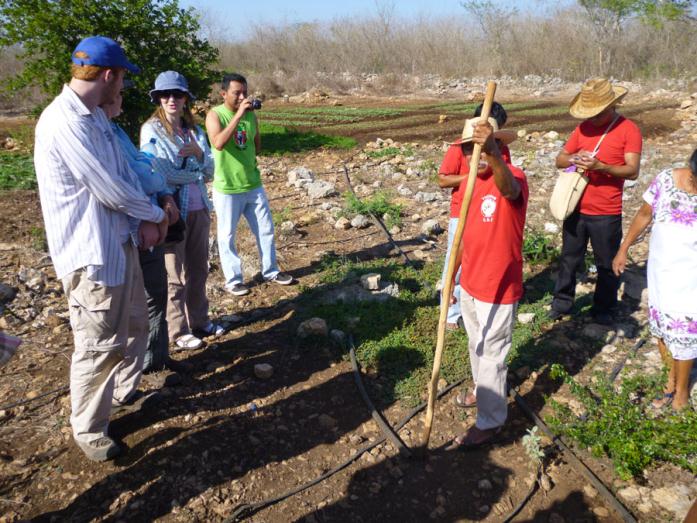 Don Jacinto Herrera
explains traditional
milpa farming
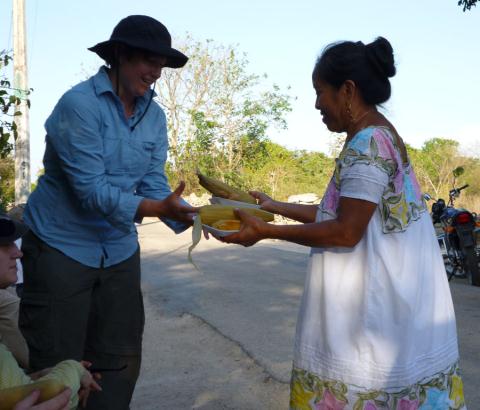 Doña Cristanda de Herrera
serves corn on the cob, tamales
and atole made from corn grown
by Don Jacinto. UK grad student
Carrie Todd receives the food.
Education about traditional farming, June 1st
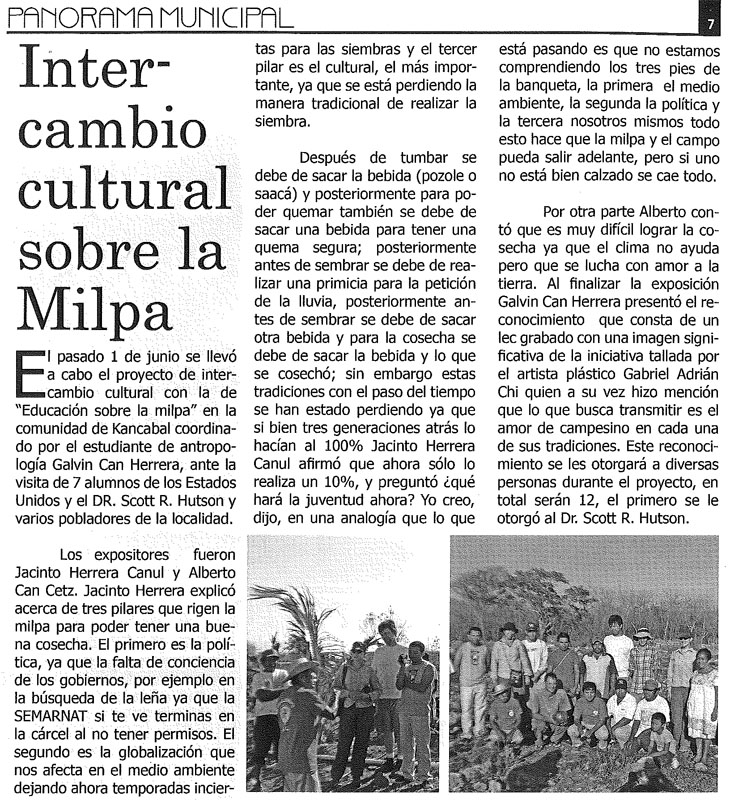 June 15 edition of
La Voz de Motul
(weekly magazine)
Introduction to the archaeology project
June 3rd edition of ¡Por Esto! (Yucatan daily newspaper),
picturing UK undergrad Millie Westmont at left
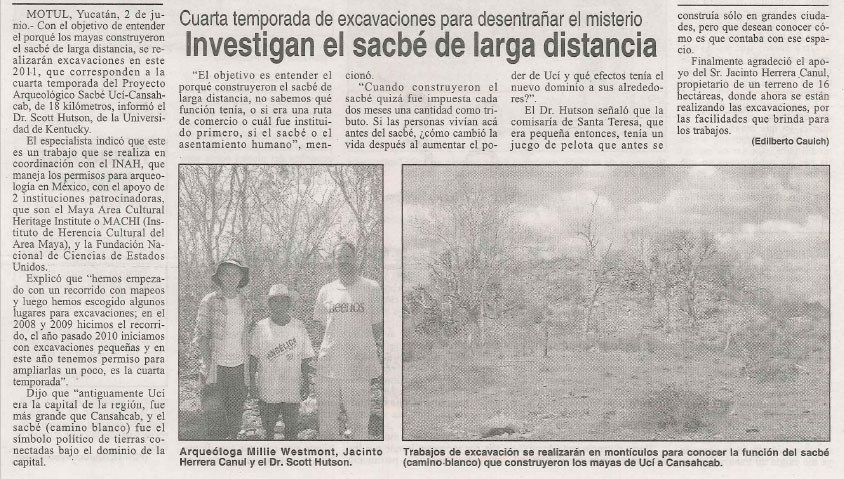 Cultural interchange with shaman, village of Kancabal, June 4
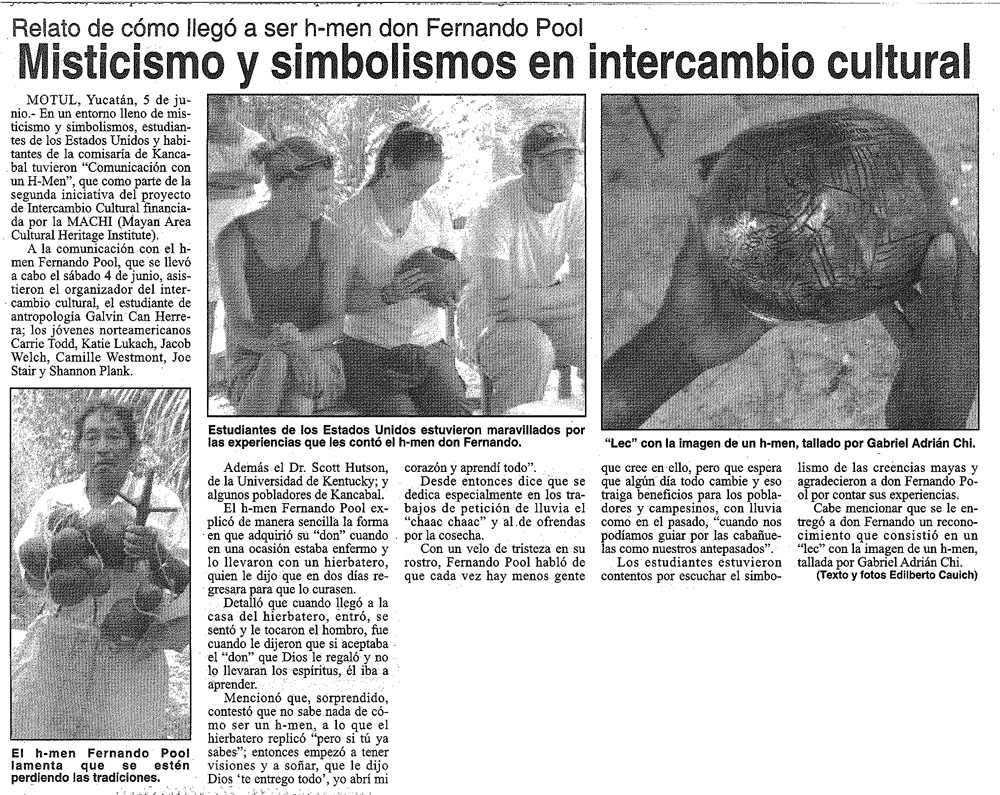 June 6 edition of ¡Por Esto!
(Yucatan daily newspaper)
Cultural interchange with shaman, village of Kancabal, June 4
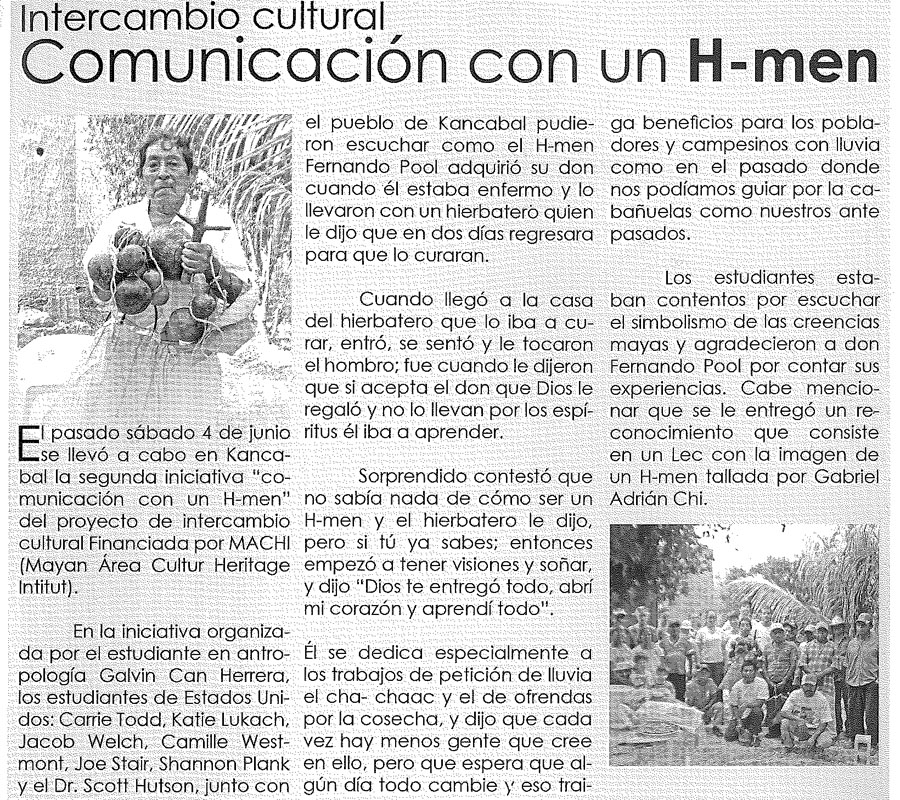 June 6 edition of
La Voz de Motul
(weekly magazine)
Photo from the Cha Chaak ceremony, June 5th.
In the Cha chaak, shamans ask Christian and traditional deities for rain and a good harvest.
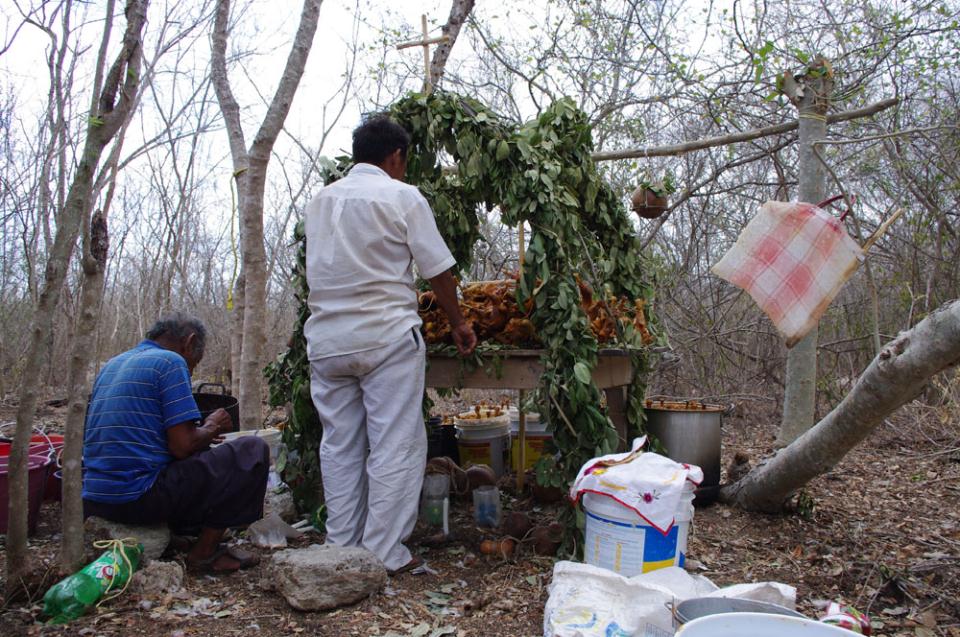 University of Kentucky undergrad Jacob Welch helping prepare utam (a thick pudding made
of corn, chili and calabash seed) at the cha chaak ceremony (grant coordinator Galvin in yellow at right)
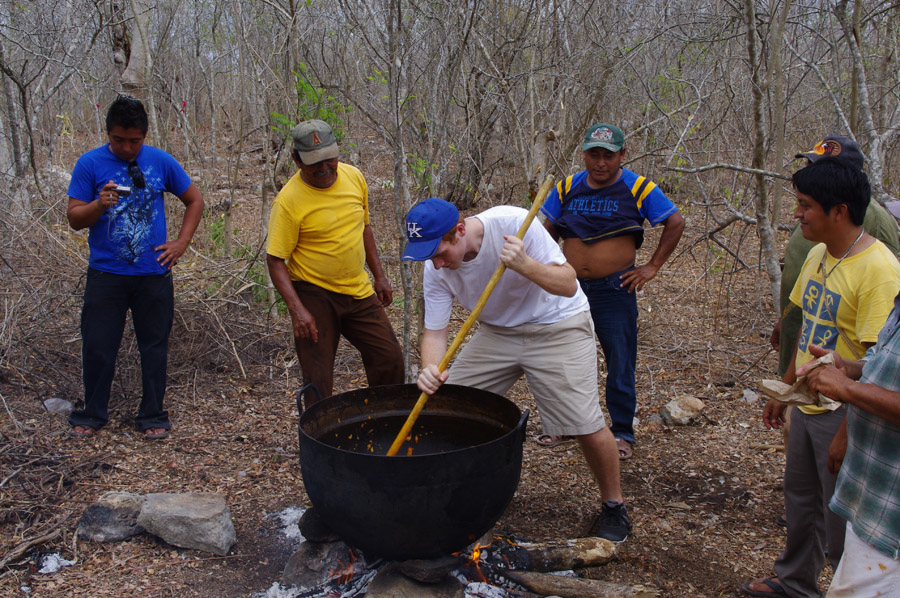 Education about beekeeping, June 8th
June 10 edition of ¡Por Esto! (Yucatan daily newspaper)
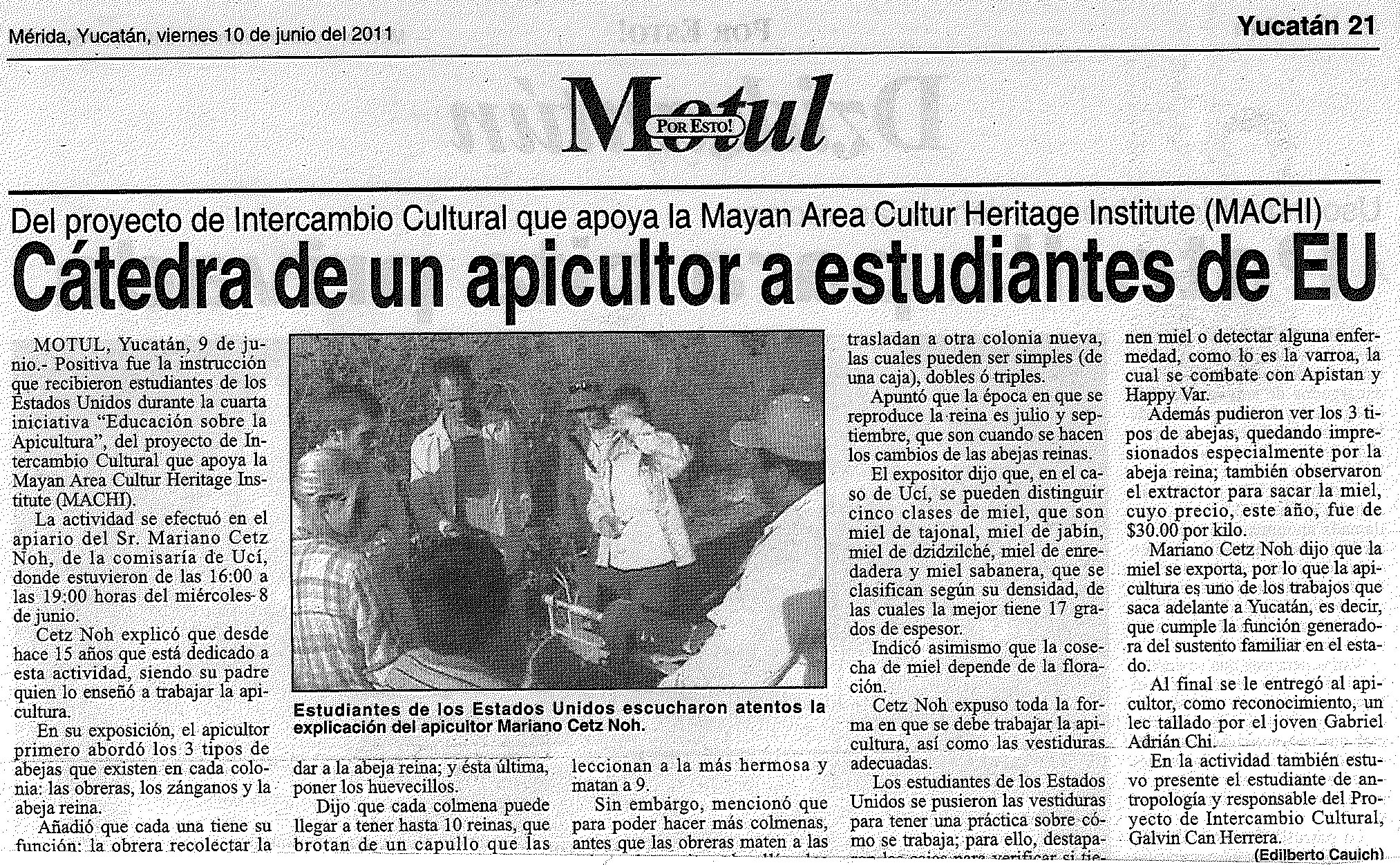 Students and professionals get ready to tend bees
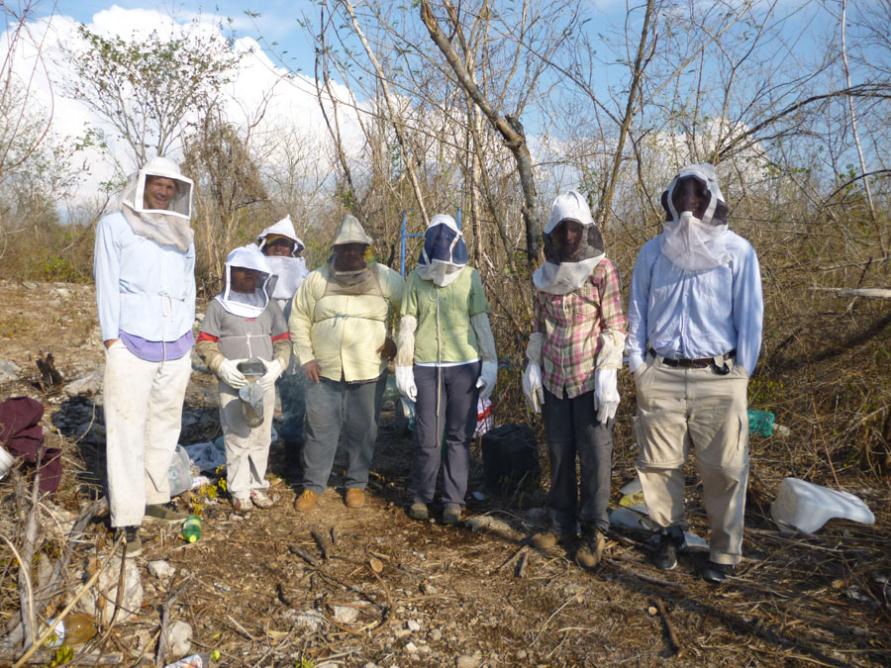 Mariano Cetz Noh, of Ucí, seeks the queen bee
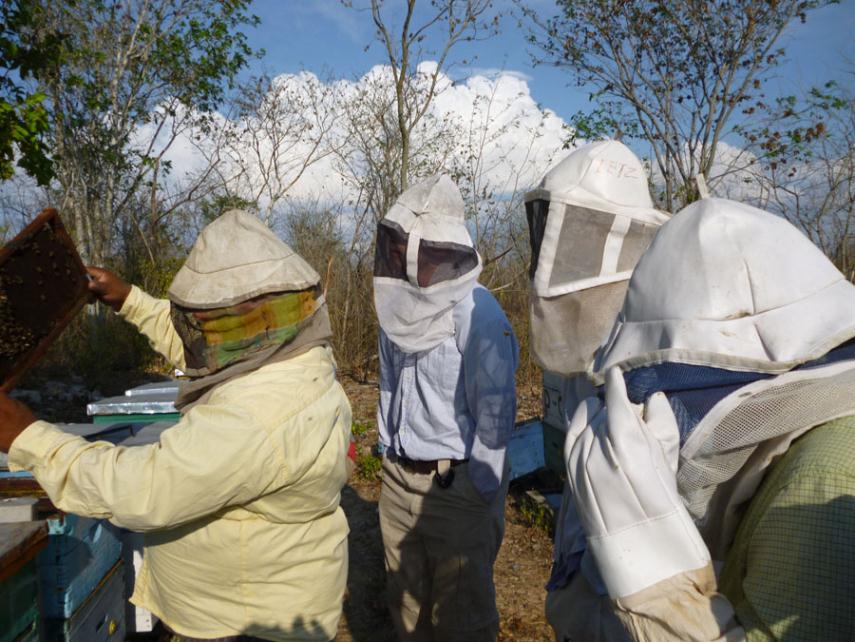 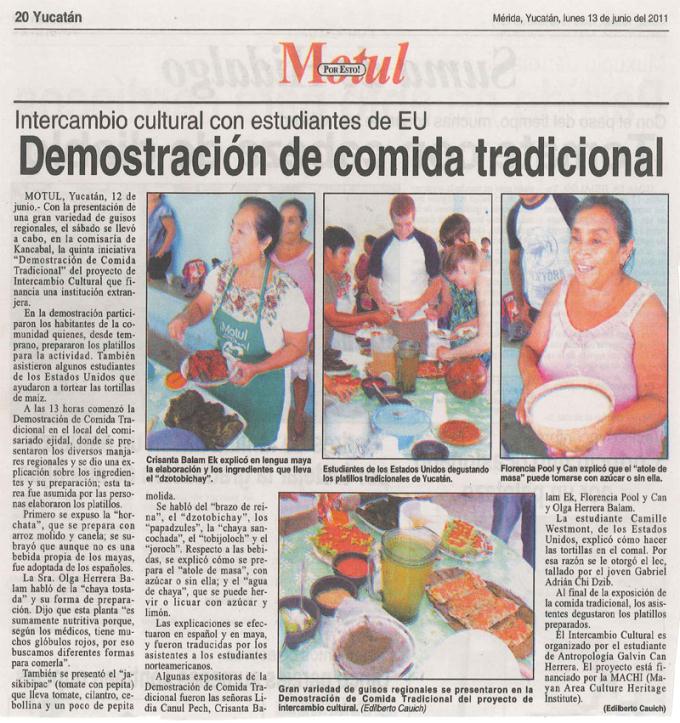 Traditional meal in
Kancabal, June 11th
June 13 edition of ¡Por Esto!
(Yucatan daily newspaper)
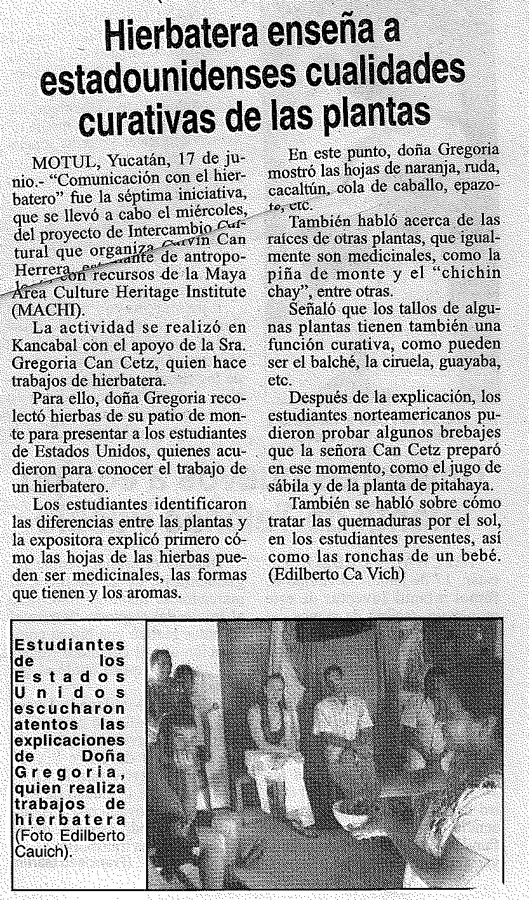 Education about local herbal medicines, June 15th
June 18 edition of ¡Por Esto!
(Yucatan daily newspaper)
Hierbatera Doña Gregoria Can Cetz, of Kancabal,
explaining the medicinal uses of local plants.
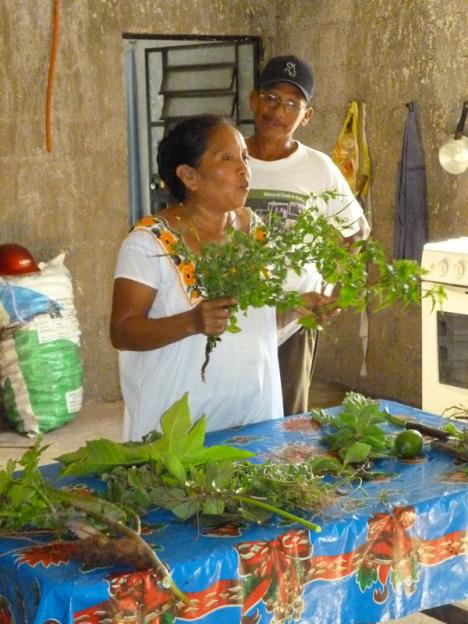 Doña Gregoria applies crushed cacaltun leaves
to River Hutson to treat a skin rash.
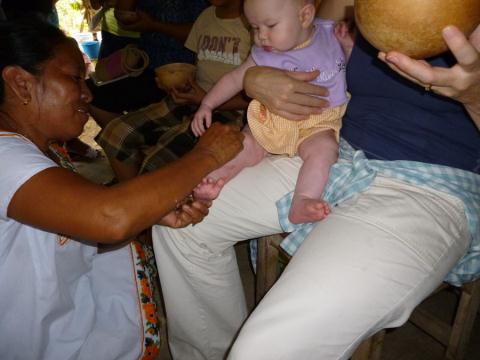 Tour of Aké with campesinos from Ucí and Kancabal, June 12th
June 15 edition of ¡Por Esto! (Yucatan daily newspaper)
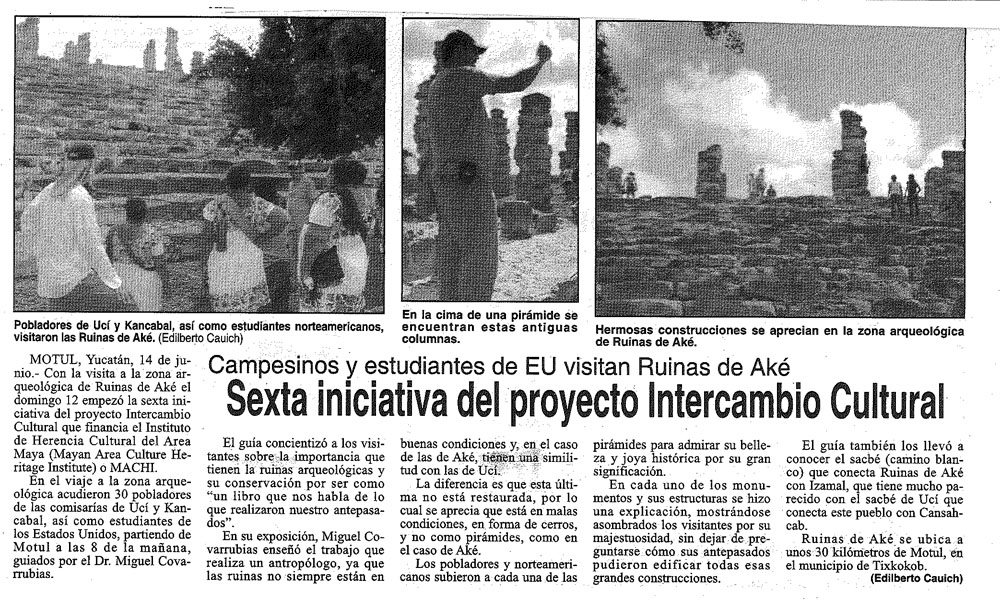 Archaeologist Miguel Covarrubias discusses Aké with campesinos from Ucí and Kancabal
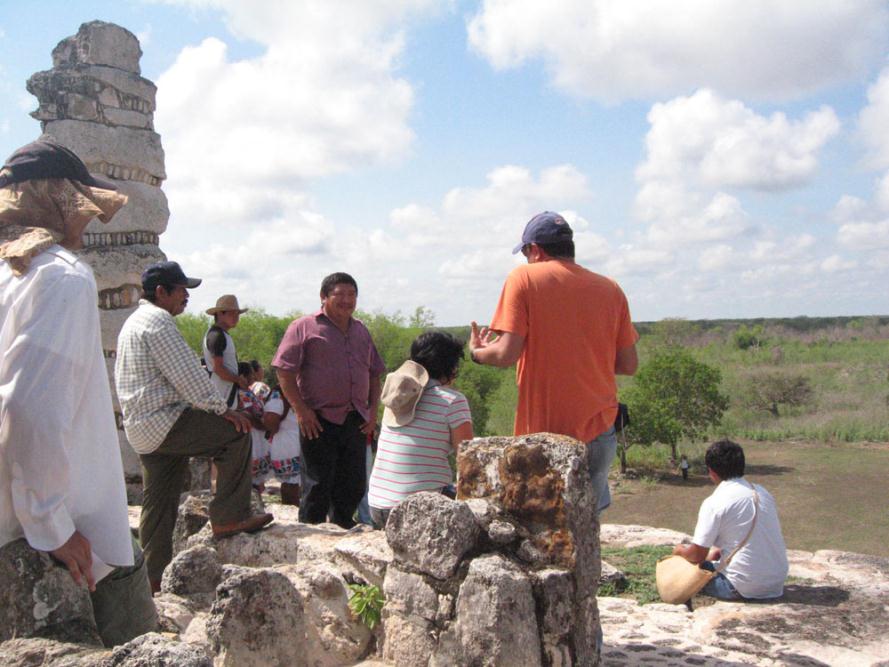 Education about traditional hunting methods, June 23rd
June 25 edition of ¡Por Esto! (Yucatan daily newspaper)
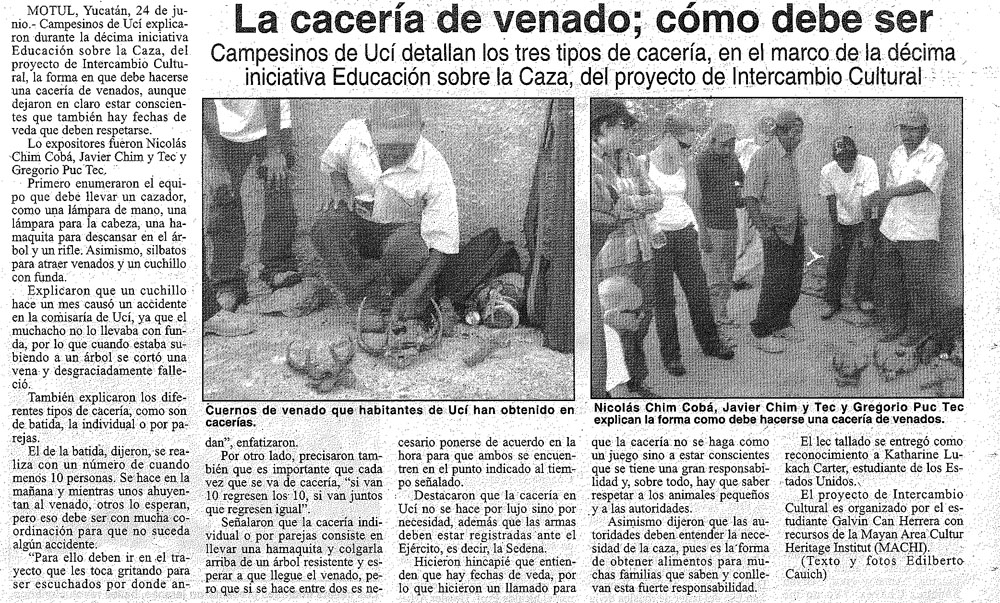 Villagers of Ucí and Kancabal getting off the two rented buses at Chichén Itzá, June 26th
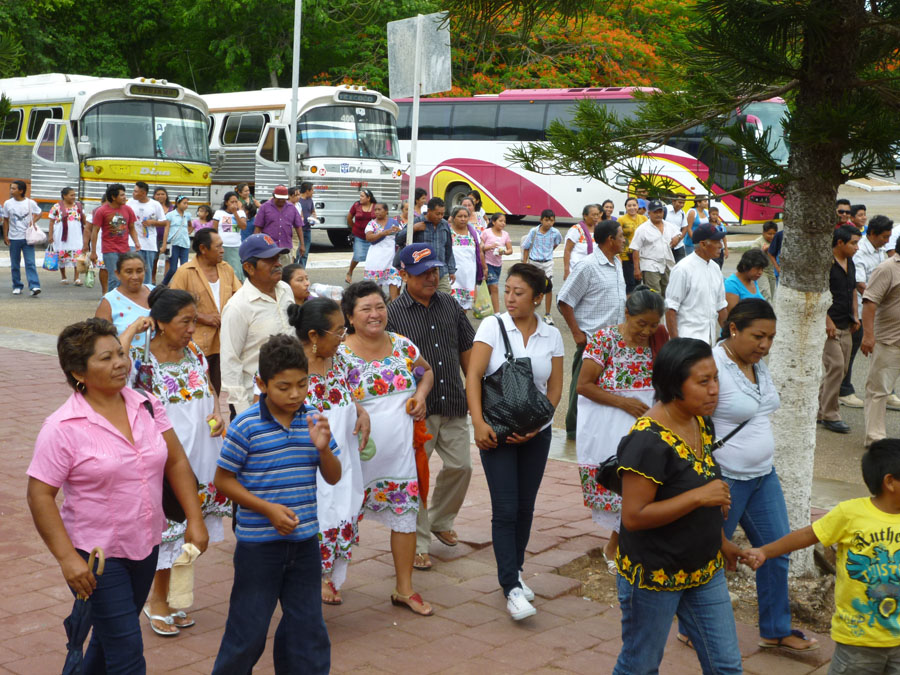 Some of the 107 villagers who came to Chichén, resting at the Cenote of Sacrifice
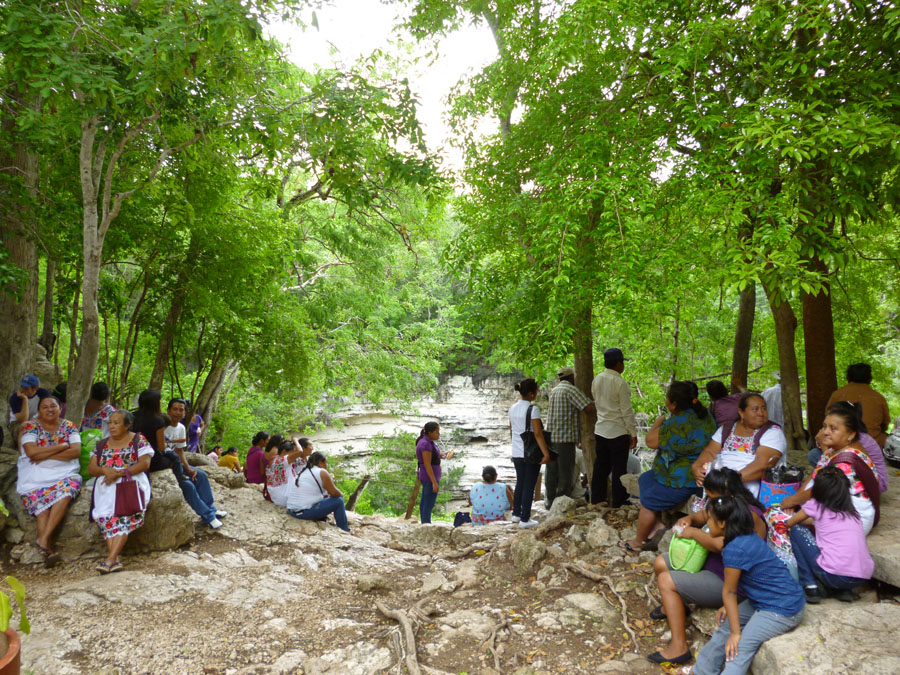 July 26th, presentation to the Motul Rotary Club, (club #7167, district 4200)
July 29 edition of ¡Por Esto! (Yucatan daily newspaper)
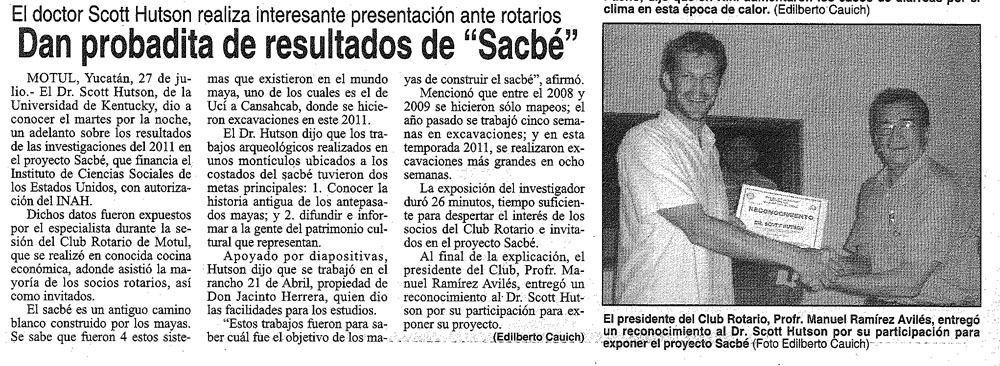 Example of an incised lek (calabash), made by GabrielChi Dzib, commemorating an intercambio event
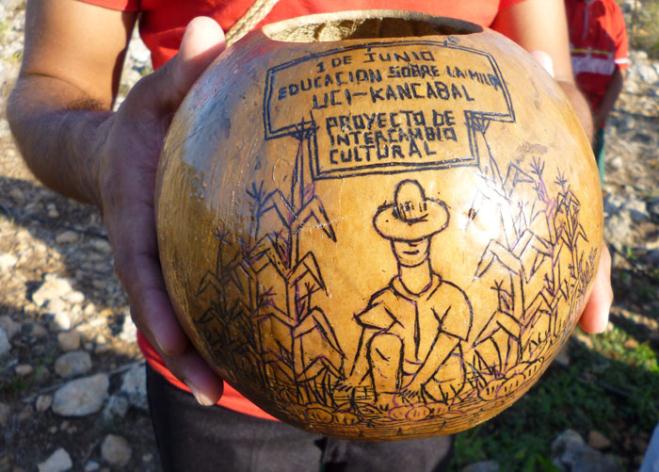 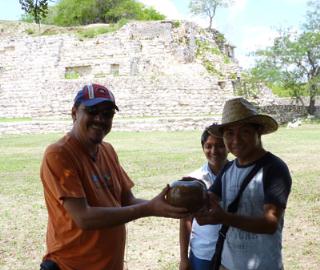 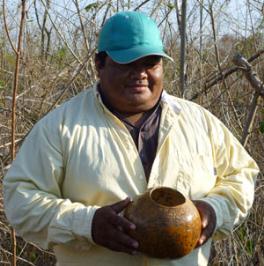 Marciano Cetz Noh
showing the lek
given to him after his
beekeeping demo.
At the end of the Aké
visit, Artist Gabriel
Chi Dzib presents lek
to Miguel Covarrubias
Closing ceremony at the Motul ejido building, July 27th
July 29 edition of ¡Por Esto! (Yucatan daily newspaper)
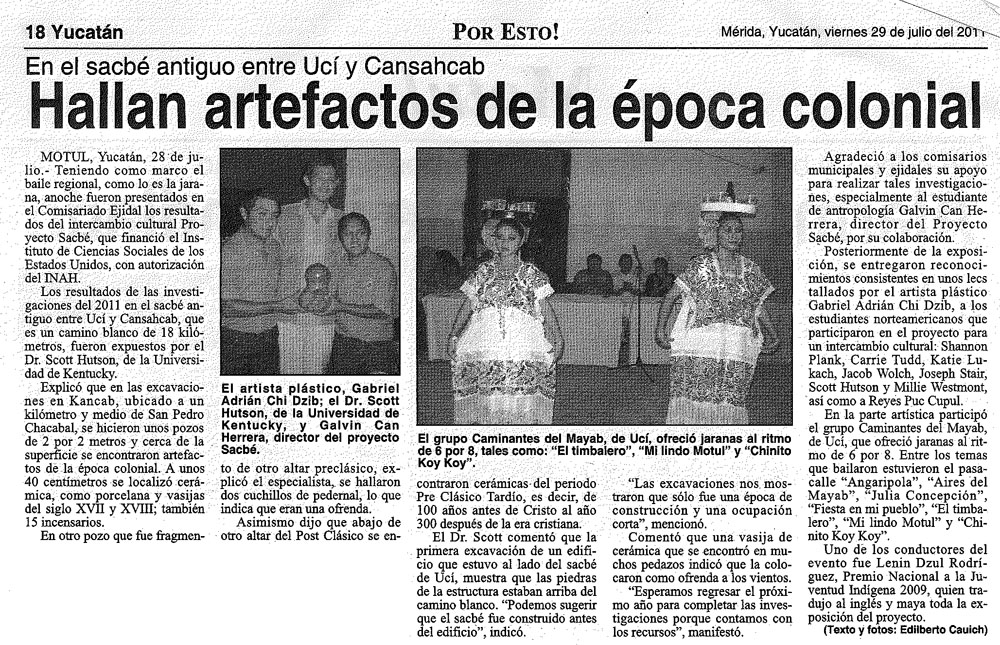 Closing ceremony at the Motul ejido building, July 27th
July 29 edition of ¡Por Esto! (Yucatan daily newspaper)
Pictured, left to right: Gabriel Adrián Chi Dzib (artist who commemorated each event with an incised calabash), Scott Hutson (project director), Galvin Masiel Can Herrera (Bi-directional Knowledge Exchange Coordinator)
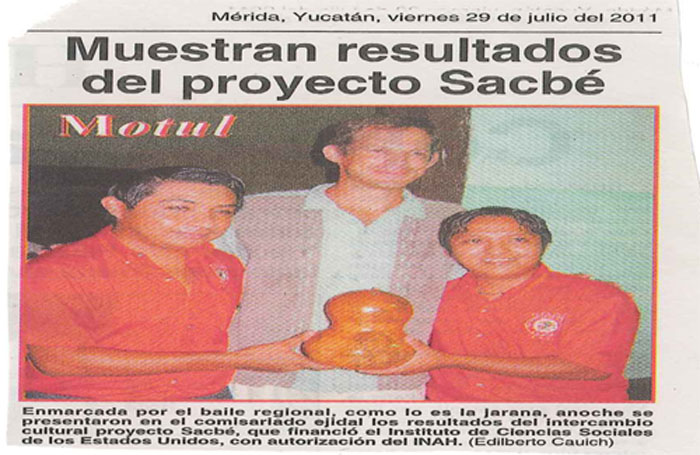